饒恕與和好
楊良楚牧師東山街浸信會
2023/3/19
經文
4 約瑟又對他弟兄們說：「請你們近前來。」他們就近前來。他說：「我是你們的兄弟約瑟，就是你們所賣到埃及的。 5 現在，不要因為把我賣到這裡自憂自恨。這是　神差我在你們以先來，為要保全生命。 6 現在這地的饑荒已經二年了，還有五年不能耕種，不能收成。 7 神差我在你們以先來，為要給你們存留餘種在世上，又要大施拯救，保全你們的生命。 8 這樣看來，差我到這裡來的不是你們，乃是神。他又使我如法老的父，作他全家的主，並埃及全地的宰相。                 （創45:4-8）
2
大綱
A
1.饒恕的意義
2.饒恕的過去
3.饒恕與和好
4.和好的未來
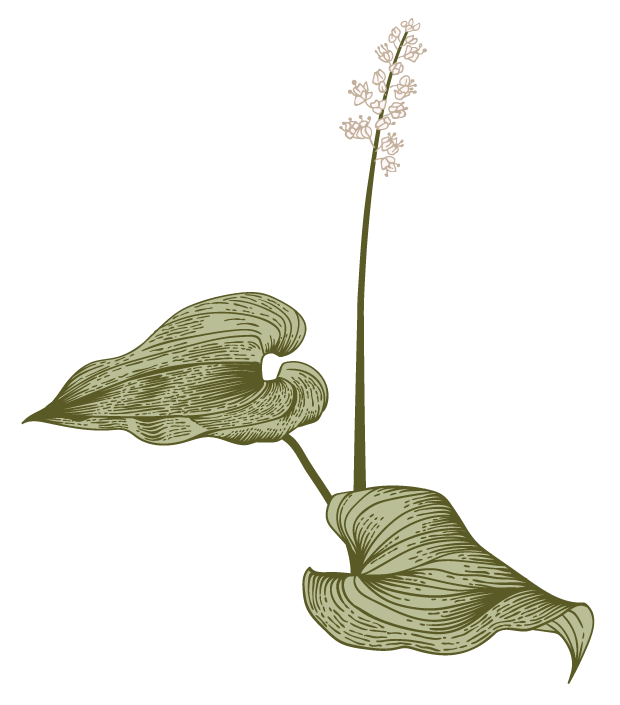 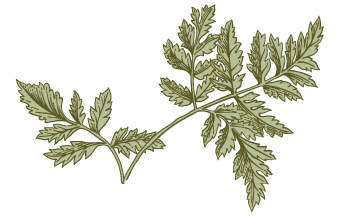 簡報標題
3
1.饒恕的意義
饒恕是個處理過去傷害的歷程，我們選擇放下、忘記、塗抹
饒恕是一個不容易的歷程
4
2.饒恕的必要
不饒恕會是一個長期更大的痛苦經歷
饒恕其實是釋放自己，得到更大的自由與釋放，是將自己帶入神的恩典中
簡報標題
5
3.饒恕與和好
和好是期待未來
能與得罪我們的人同走向未來
是以愛、互信、體諒走向未來
簡報標題
6
3.饒恕與和好
約瑟從小被父母寵愛，身穿彩衣
是個天之驕子，卻由於過度強調自己的優越，種下殺身之禍
簡報標題
7
3.饒恕與和好
約瑟被哥哥們出賣，差點遭害，後來被賣到埃及，成為奴僕
又被主母栽贓，被下到監裡
又被人遺忘差點長期關在監裡
簡報標題
8
3.饒恕與和好
後因為法老解夢而被升為宰相
智慧治理埃及，在七個豐年存糧，以致在乾旱飢荒中拯救了埃及，其他的地方卻飽受飢荒之苦
簡報標題
9
3.饒恕與和好
約瑟的省思
1.知道時間:上帝的計畫
2.不知道家人:是否安好？會來埃及嗎？
  (1)藉機報復哥哥
  (2)承認兄弟關係接納他們
簡報標題
10
3.饒恕與和好
約瑟的策略
雅各差遣10個兒子帶著銀錢去埃及買糧，他們以為這樣可以解決難題
他們遇見了約瑟，卻沒有相認
約瑟指控他們是奸細，將他們下到監裡
簡報標題
11
3.饒恕與和好
約瑟的策略
三天後將10個哥哥釋放，也用銀錢來買食物，並留下西緬當做人質，要他們將小弟便雅憫帶來交換
約瑟又把他們的銀錢歸還
簡報標題
12
3.饒恕與和好
約瑟的策略
是要他哥哥們關三天，是體會被陷害的痛苦
證明他不是愛這些錢，要哥哥們體會出賣人得銀錢的後果
簡報標題
13
3.饒恕與和好
約瑟要求哥哥們帶便雅憫來交換
是要解決與父親雅各的關係
承認這10個哥哥也是雅各的兒子，他不能偏心
簡報標題
14
3.饒恕與和好
由於雅各寵愛妻子拉結，所以只專愛她所生的約瑟及便雅憫
這家庭的關係是由於父母的偏心，導致兄弟失和，父子疏離
簡報標題
15
3.饒恕與和好
當雅各苦苦哀求不能帶走便雅憫
這痛苦的關係仍在僵持
過了時日他們從埃及帶回的糧食吃完了，他們又需要回到埃及乞求糧食
簡報標題
16
3.饒恕與和好
此時雅各終於同意帶著禮物及便雅憫下到埃及求糧
這時雅各已經放下心中的堅持，願意看重所有兒子及家人的需要
約瑟此時開始調整與哥哥們的關係
簡報標題
17
3.饒恕與和好
約瑟設宴款待哥哥們及便雅憫，他們按長幼次序一一就坐，享受埃及宰相約瑟的款待
隔天他們帶著糧食要回迦南地
約瑟差人將買糧的銀兩放回他們的皮袋中
又把銀杯故意放在便雅憫的袋中
簡報標題
18
3.饒恕與和好
約瑟差遣人追上11個兄弟，並指控他們偷了銀杯，最後在便雅憫袋中搜出，並要定罪他
猶大跳出來為弟弟求情並願意代替他受罪
簡報標題
19
4.和好的未來
約瑟體會哥哥們已經接納這個小弟，並願意為他贖罪，不會為錢出賣他
兄弟間已經沒有隔閡
他們真是一家人了
簡報標題
20
4.和好的未來
約瑟與哥哥們哭泣相認
哥哥們饒恕父親偏心的對待，雅各接納12個兒子都是他的兒子
約瑟饒恕哥哥們出賣他的過去
哥哥們願意犧牲饒恕弟弟的無知驕縱
簡報標題
21
4.和好的未來
我們既因信稱義，就藉著我們的主耶穌基督得與神相和。 （羅5:1）
雅各犯錯多與哥哥以掃和好
約瑟犯錯少與犯錯多的哥哥和好
簡報標題
22
4.和好的未來
誰要主動與人和好呢？
是領受恩典多的人
雅各領受多，約瑟領受多
簡報標題
23
4.和好的未來
這樣看來，差我到這裡來的不是你們，乃是神。他又使我如法老的父，作他全家的主，並埃及全地的宰相。（創45:8）
約瑟領受恩典多，他選擇饒恕與和好
簡報標題
24
4.和好的未來
我們靠基督
可以饒恕，也可以和好因為神已將饒恕與和好的恩典賞賜給我們
簡報標題
25
決志
1.我們要真誠認罪悔改
2.我們要操練饒恕過去
3.我們要和好迎向未來
結論